Cvičenie č. 5
Krátkodobý model vytvárania reči
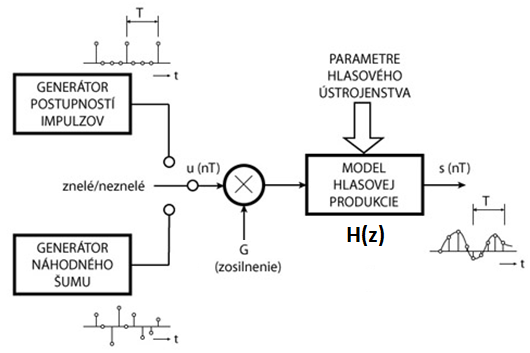 Prenosová funkcia – IIR filter
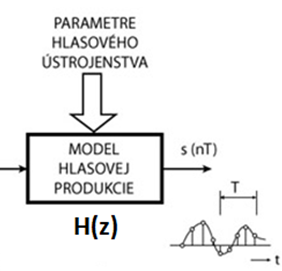 Prenosová funkcia vokálneho traktu v modely tvorby reči
 


IIR filter (Ifinite Impulse Response), filter s nekonečnou impulzovou odpoveďou (NIO filter)

prenosová funkcia IIR filtra
 
opis IIR filtra v časovej oblasti pomocou diferenčnej rovnice
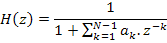 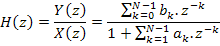 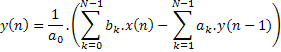 načítajte súbor akord_m1.wav  (http://www.ktl.elf.stuba.sk/study/csr/data/) a vystrihnite vzorky 100 až 450, čo bude váš signál 

odčítajte hlasivkovú periódu pomocou ktorej vygenerujete budenie obsahujúce 5 periód (viď. model generovania reči)


vypočítajte 12 lpc koeficientov



pomocou funkcie filter(), vypočítaných lpc koeficientov a vygenerovaného budenia vytvorte predikovaný signál
S_predic = filter(1,a,budenie)
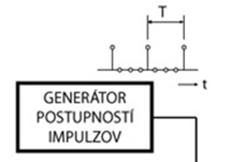 Výpočet generovania predikovaného signálu
Z LPC koeficientov ktoré ste vypočítali v matlabe a z vygenerovaného budenia x(n), vypočítajte prvých 7 vzoriek predikovaného signalu  y(n)





Koeficient a(0)=1 a b(0)=1, čo vidno aj z prenosovej f-cie vokálneho traktu v modely tvorby reči
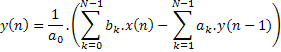